Расчет себестоимости изделия.
Экологичность.
        Работа выполнена из материалов, которые не наносят вреда окружающей среде и здоровью человека.
Оценка выполненной работы.
        По окончании работы я проверила качество её выполнения. Получилось хорошо, чисто, аккуратно. Выполнение проекта способствовало развитию возможностей в области вышивания, овладению технологического мастерства. В целом получилось прекрасное изделие, которое согреет  холодным зимним вечером семейное чаепитие.
Выводы
      Грелка на чайник Курочка «Гжель» удовлетворяет требованиям,    которые были предъявлены изделию вначале работы:
грелкой можно пользоваться, так как она изготовлена по размерам и чертежам
хорошее качество исполнения
грелка оригинальна, таких нет в продаже, она будет удивлять гостей, создавать хорошее  настроение
красивый внешний вид позволит использовать грелку еще и как украшение интерьера кухни
себестоимость изделия получилась низкая, так как были использованы обрезки тканей,  вторсырьё.
моей семье грелка очень понравилась.
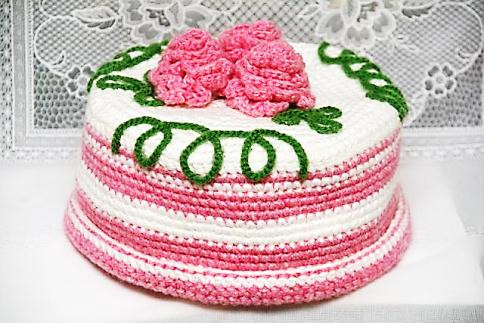 Реклама
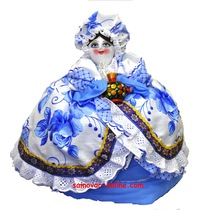 Как сделать чайную церемонию неповторимой? Заварить вкусный чай.
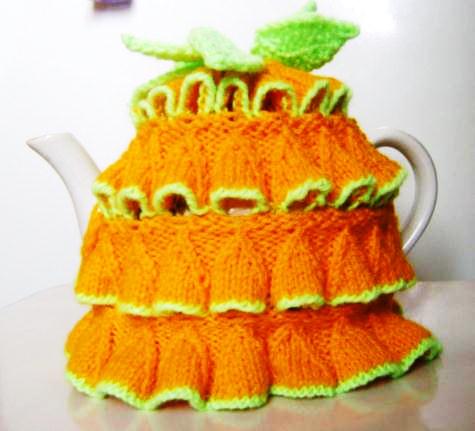 Такую вещь на рынке не купишь!
Само  чаепитие должно быть неспешным, а значит и чай должен как можно дольше оставаться горячим
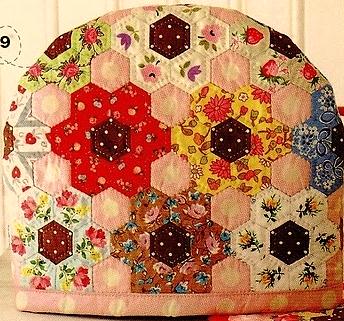 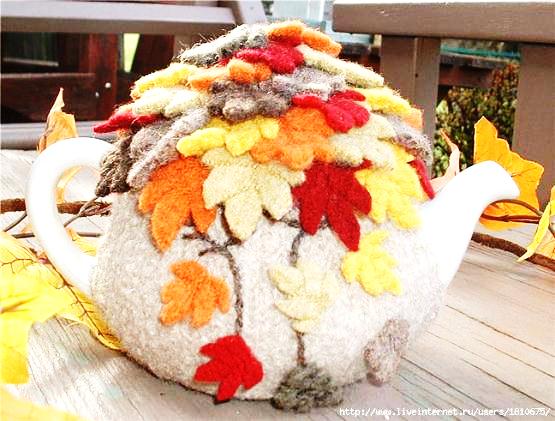 Сделайте специальную грелку, которую одевают на заварочный чайник, чтобы, поддержать в нем нужную температуру и заварить по-настоящему вкусный чай.
Используемая литература:
 
1.“Учимся играть” журнал № 3. Москва. Изд-во Просвещение. 2004г.
2.Чернякова В.Н. Технология обработки ткани 7-9 кл. Москва. Просвещение. 2000г.
3.Симоненко В.Т. 5, 6, 7 кл. Вентана граф. 2002г.
4.Школа и производство 2003г. № 1. Изд-во Просвещение.
5.Для тех, кто шьет. Е.Н.Юдина и др. Лениздат. 1985г.
6.Семенов В.М. Все о чае и чаепитии: Новейшая чайная энциклопедия
7.Календарь-2008   Русское чаепитие.
 8.  Интернет:  http://doit-yourself.ru/sections/rukodelie/aksessuaryi-dlya-kuhni.htm
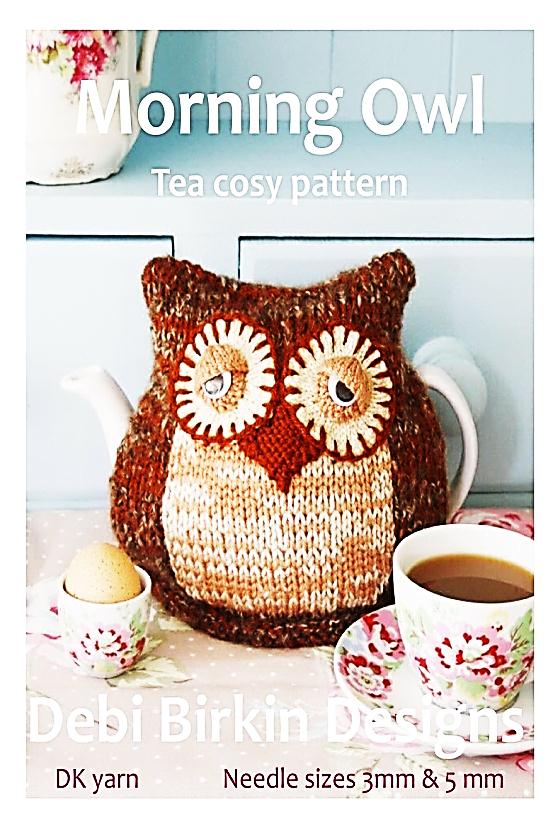 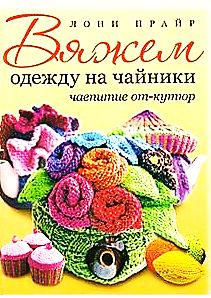 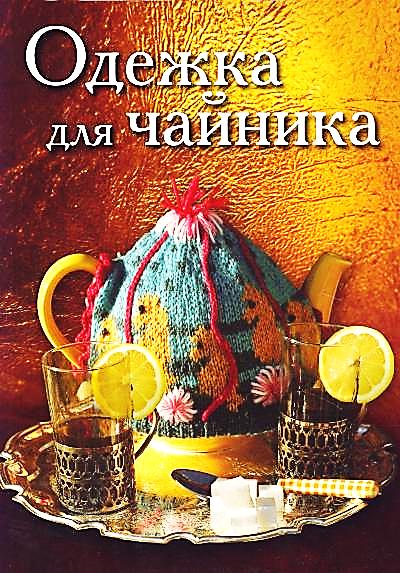 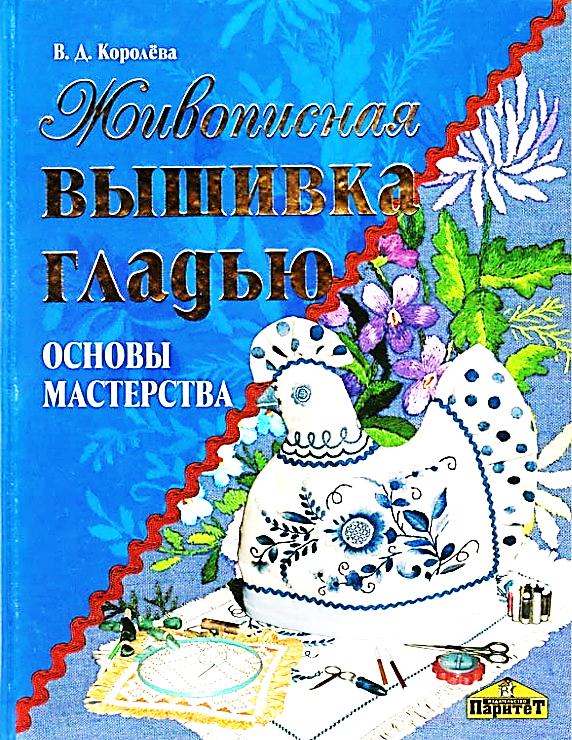